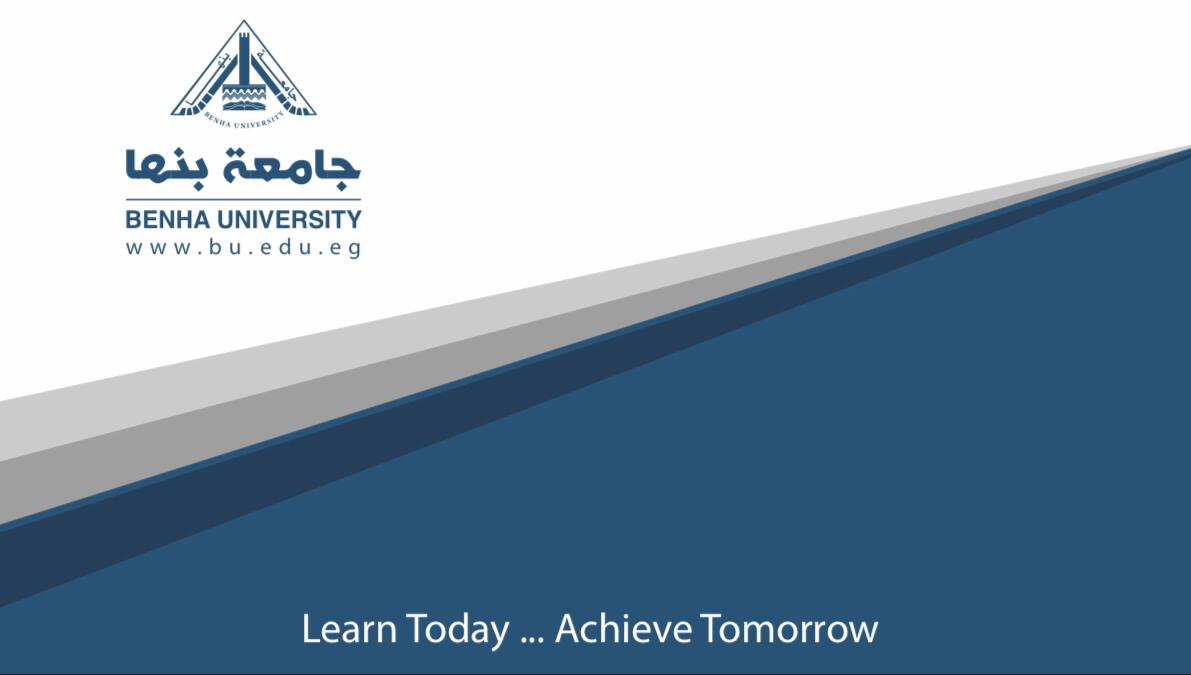 قسم اللغة الإنجليزية
الفرقة الثانية
كتابة
د/منة محمد سلامة المصري
2020
Revising Essay
After writing your essay, you have to revise it carefully.
Four Bases for Revising Essays:
Unity
Support
Cohesion and coherence
Sentence skills
Four Bases for Revising Essays
Successful writing does not just mean adhering to the rules of grammar and vocabulary. It means following a whole range of other written discourse norms or conventions. Students should be taught strategies to improve their writing in line with English speaking academic discourse conventions. Students need to be sensitized to the differing organizational patterns and discourse styles and how they affect communication.
Unity
To achieve unity is to have all the details in your paper related to your thesis and to your three supporting topic sentences.
Each time you think of something to put into your paper, ask yourself whether it relates to your thesis and your supporting points.
Support
Support is to give evidence to add power to your hypothesis. The question, here, is "Have I filled each of my supporting paragraphs with rich, descriptive details that help potential dates vividly imagine me"?